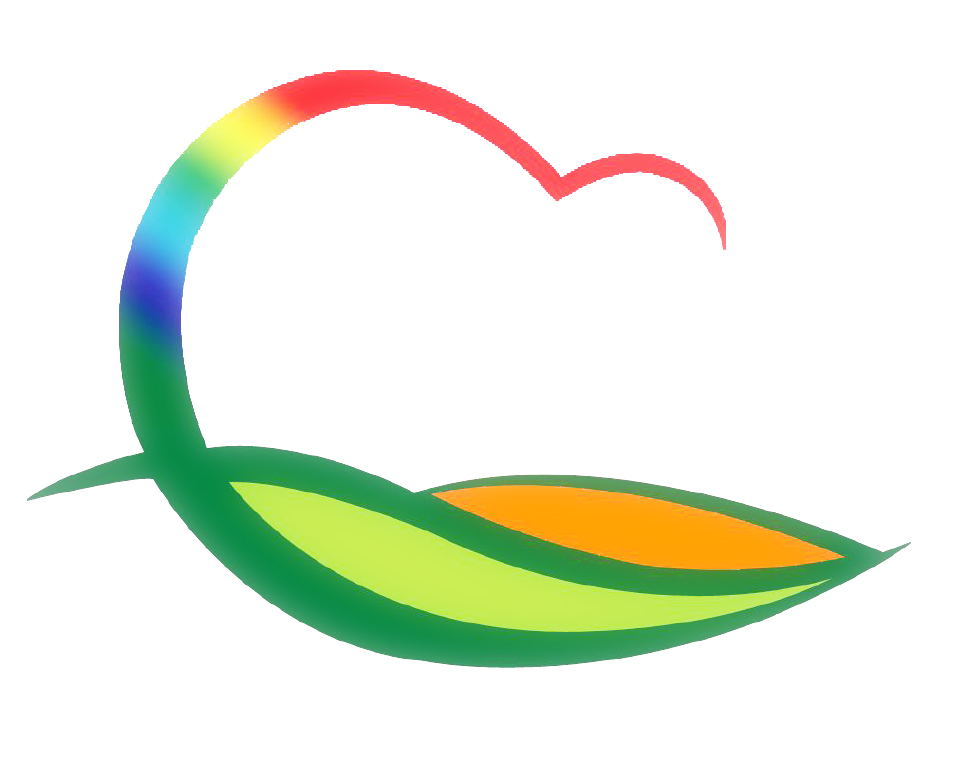 기획감사관
7-1. 생활SOC 복합화사업 국가균형발전위원회 컨설팅
4. 22.(수) / 청주(충북연구원) / 기획정책팀장 외 1명

  7-2. 2021년도 생활SOC 복합화사업 공모 신청 
영동 국민체육건강센터 : 체육건강센터 + 주거지주차장
황간 행복문화복지센터 : 다함께돌봄센터 + 작은도서관

  7-3. 양수발전소 기본계획 용역 제안서 평가위원회 개최
4. 24.(금) / 상황실 / 평가위원 7명

  7-4. 한국수력원자력㈜ 코로나19 극복 기부물품 기탁식
4. 24.(금) 11시 / 군청 광장 / 한수원 그린에너지본부장 외 10명
양수발전소 상하부댐 지역(양강, 상촌) 18백만원 지정 기탁
7-5. <코로나19 피해 최소화를 위한 지역경제활성화 방안>
         국민·공무원 제안 공모
접수기간 :  4. 20. ∼ 5. 11.
제안자격 : 국민 및 소속 공무원
제안내용 : 코로나19 피해 최소화를 위한 아이디어
7-6. 추풍령면 자체 종합감사 
4. 20.(월) ~ 4. 23.(목) / 기획감사관 외 5명
감사범위 : 2017. 5월부터 현재까지 추진한 업무 전반
7-7. 4월 2차 의원간담회
4. 23.(목) 10:00 / 위원회 회의실
안    건 :「영동군 정책실명제 운영 조례」제정 외 13건